E3SM v1.1 Coupled Biogeochemistry Simulations
Climate-carbon-nutrient feedbacks under a future climate change scenario in the E3SM v1.1 model with coupled biogeochemistry

Peter Thornton (ORNL), Dan Ricciuto (ORNL), Xiaojuan Yang (ORNL), Xiaoying Shi (ORNL), Susannah Burrows (PNNL), Kate Calvin (PNNL)
Overview
Carbon-nutrient-climate feedbacks for the E3SM v1.1 coupled biogeochemistry experiments were quantified over the historical period (1850-2014) as part of the analysis published by Burrows et al. (2020).
Here we update the carbon-nutrient-climate analysis to assess feedbacks extending into the future simulation period (2015-2100), under the SSP585 scenario (high radiative forcing).
We examine global mean feedbacks and how they vary over time through the 21st century. 
We also examine the spatial distribution of land ecosystem contributions to the global mean feedbacks, and how those spatial distributions vary over time.
Experimental design allows quantification of Earth system response to multi-factor forcings
Five coupled atmosphere – ocean – land – ice simulations:
BCRC
BCRD
constant
Control
Biogeochemical response to rising CO2
+
BDRC
BDRD
dynamic
constant
dynamic
Radiative response to rising CO2
Background: Global mean changes in CO2 and Tair
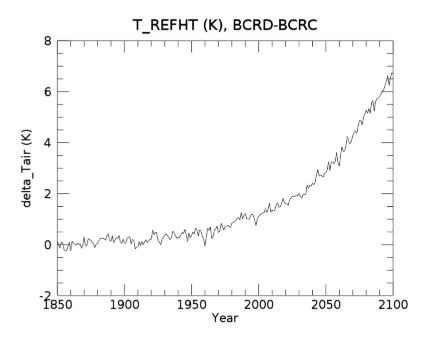 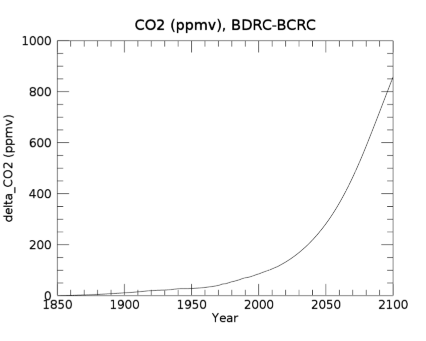 (prescribed)
(prognosed, BDRD)
Changes in Land Carbon due to various forcings (1850-2100)
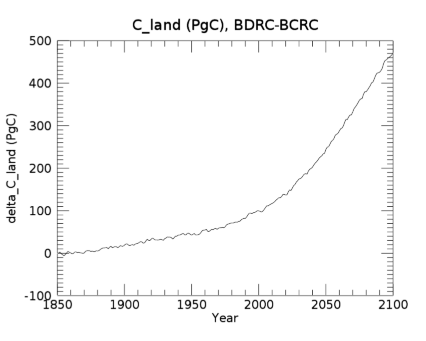 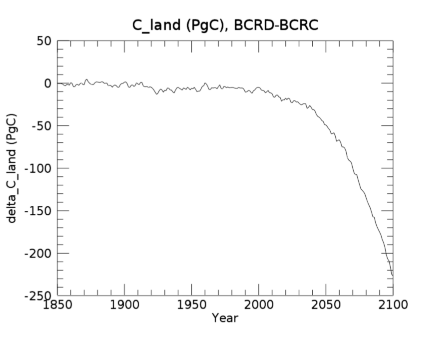 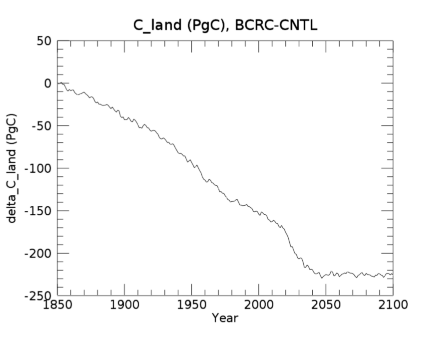 CO2 effect (sink)
Temperature effect (source)
Land use effect (source)*
*Includes other factors such as N deposition
C-Climate feedback due to CO2 fertilization on land
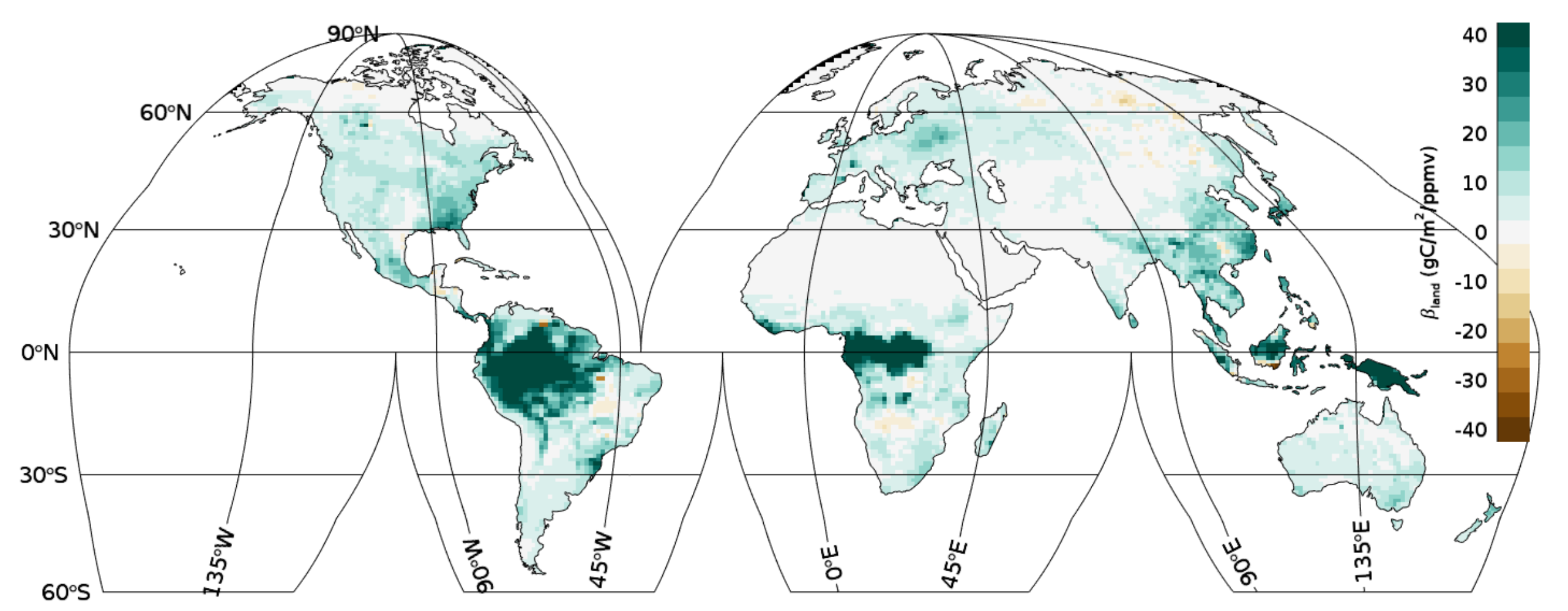 Betaland assessed at 2015
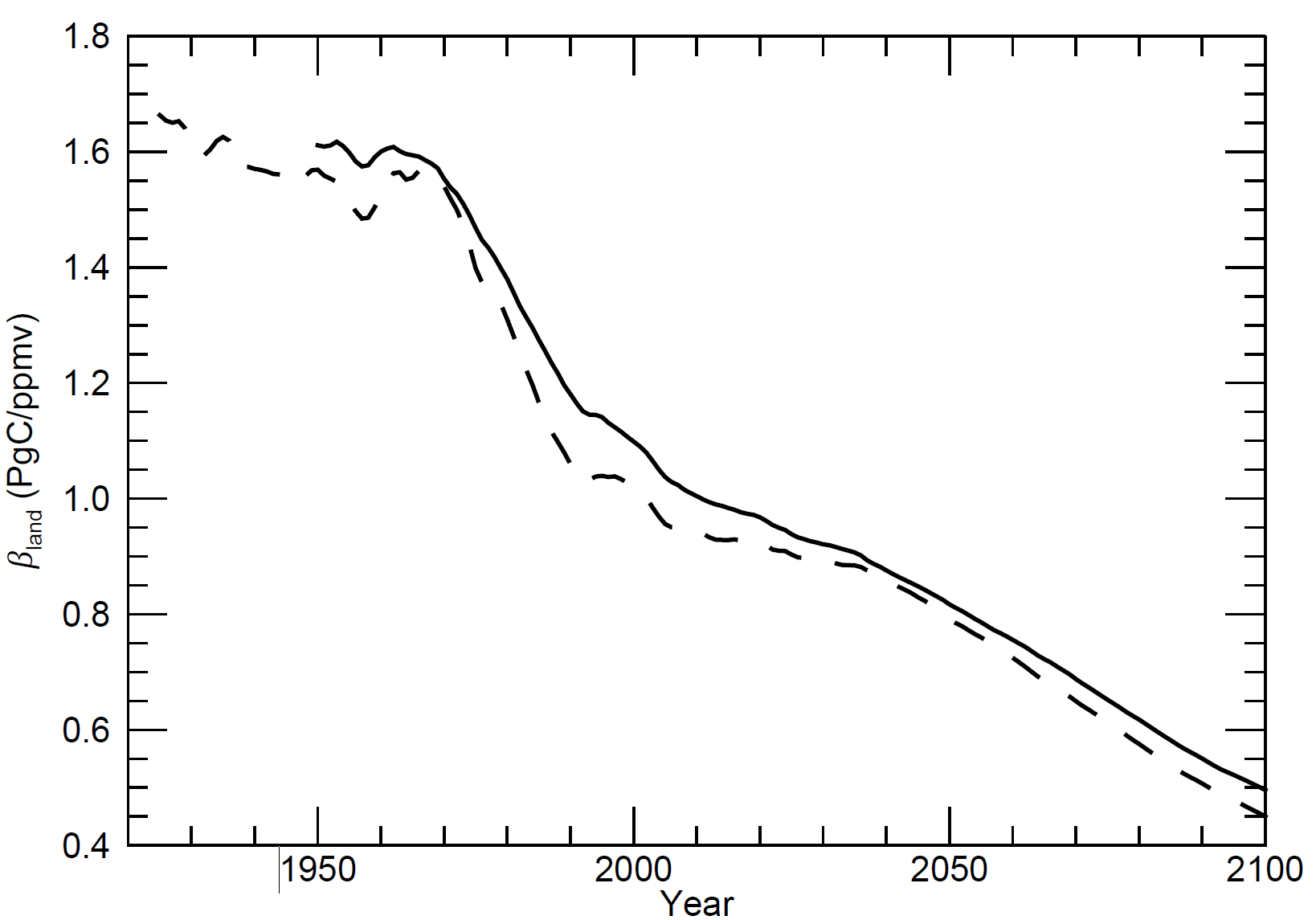 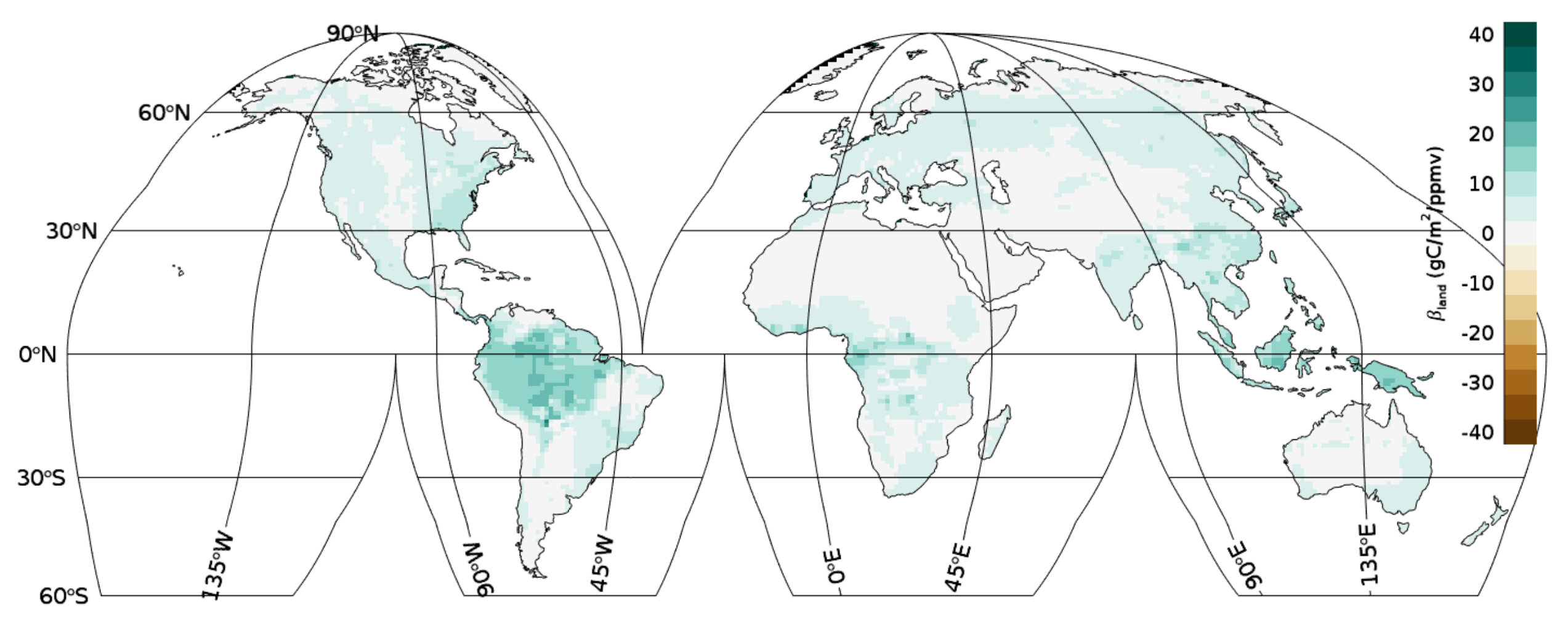 Betaland assessed at 2100
C-Climate feedback due to warming on land
Gammaland assessed at 2015
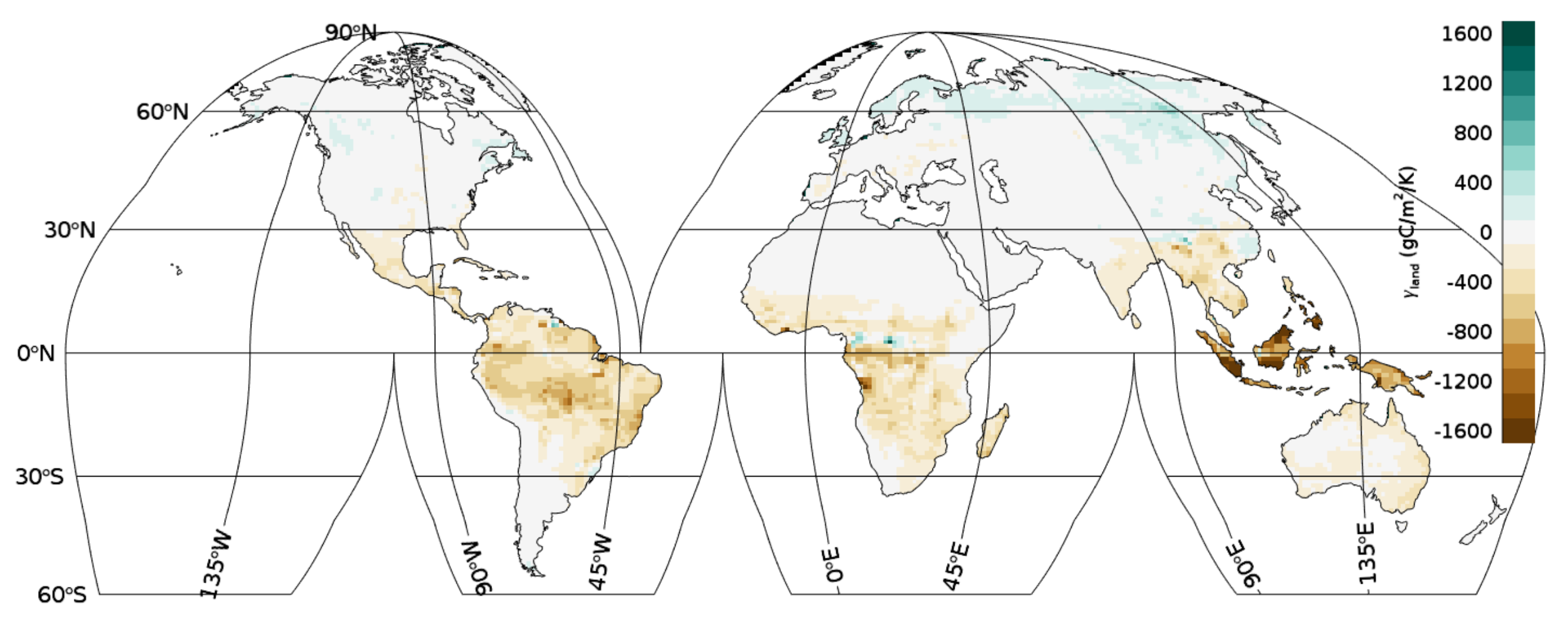 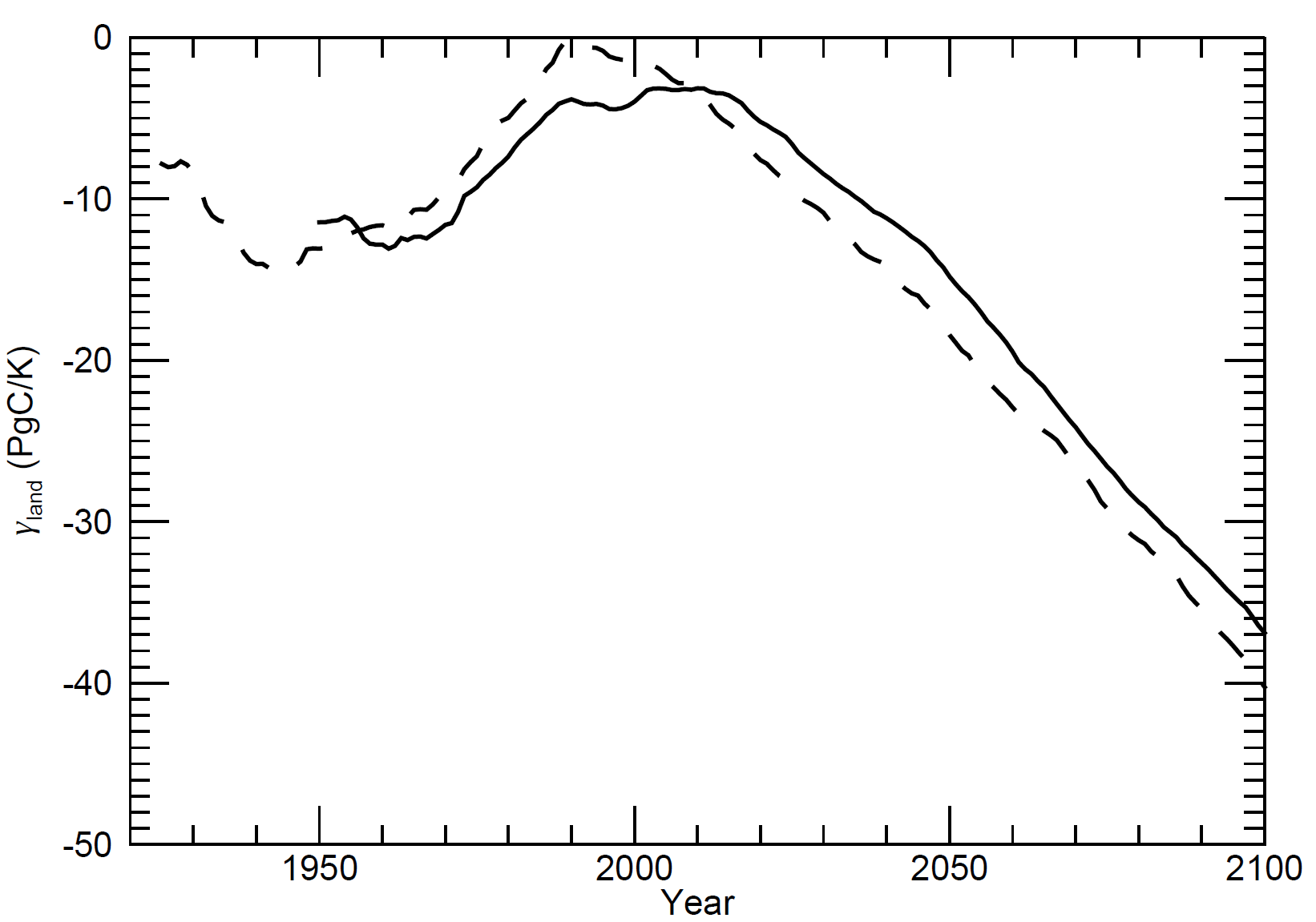 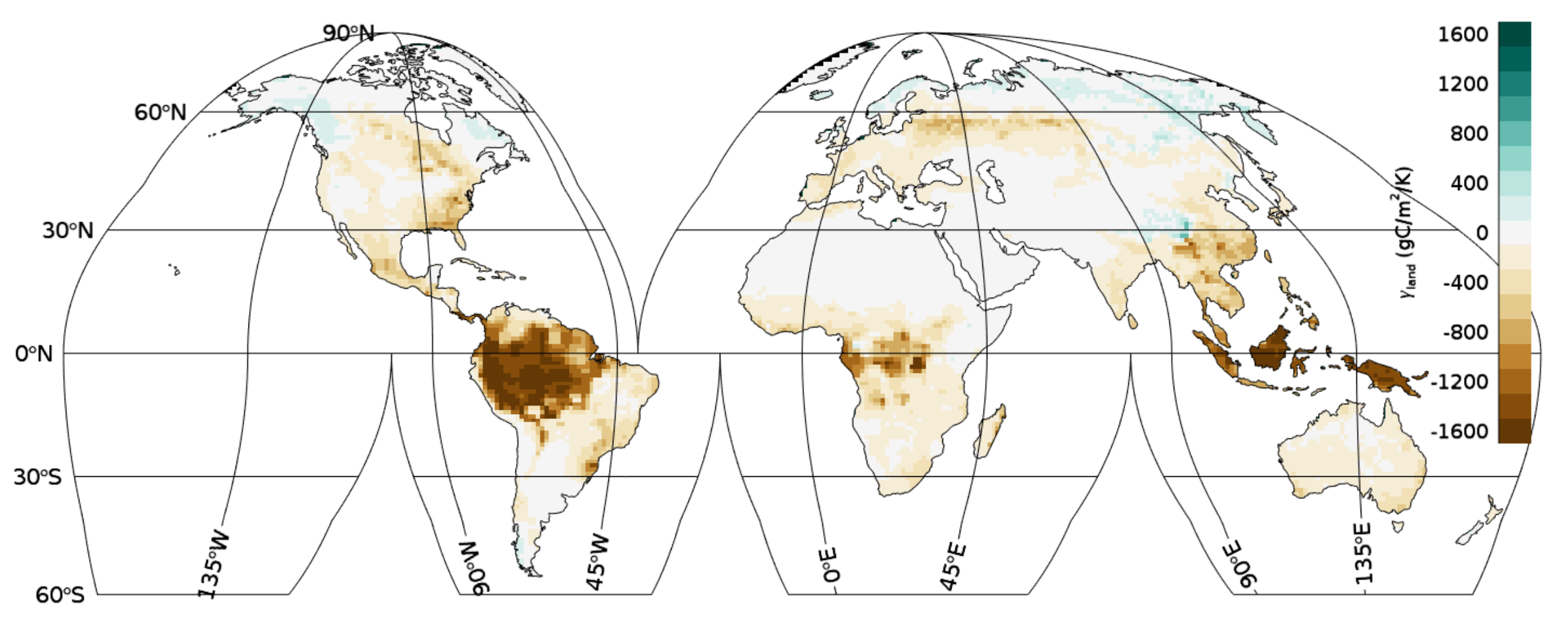 Gammaland assessed at 2100
Transient climate sensitivity to GHG forcing (over land)
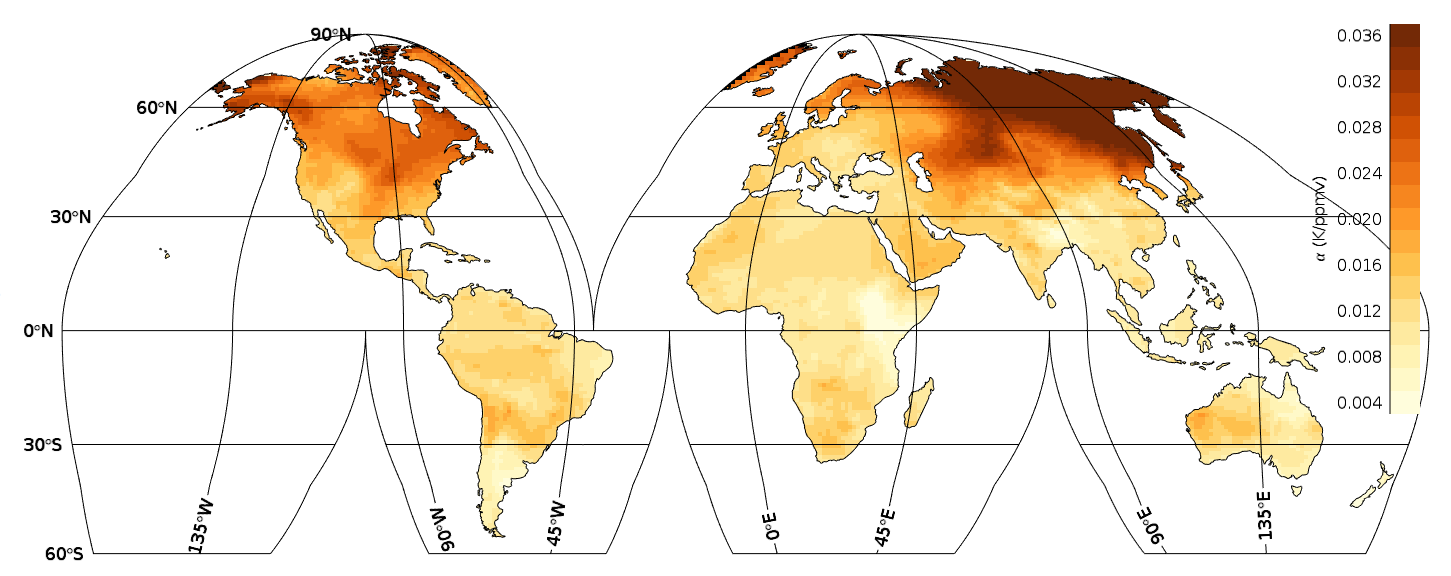 Alpha assessed at 2015
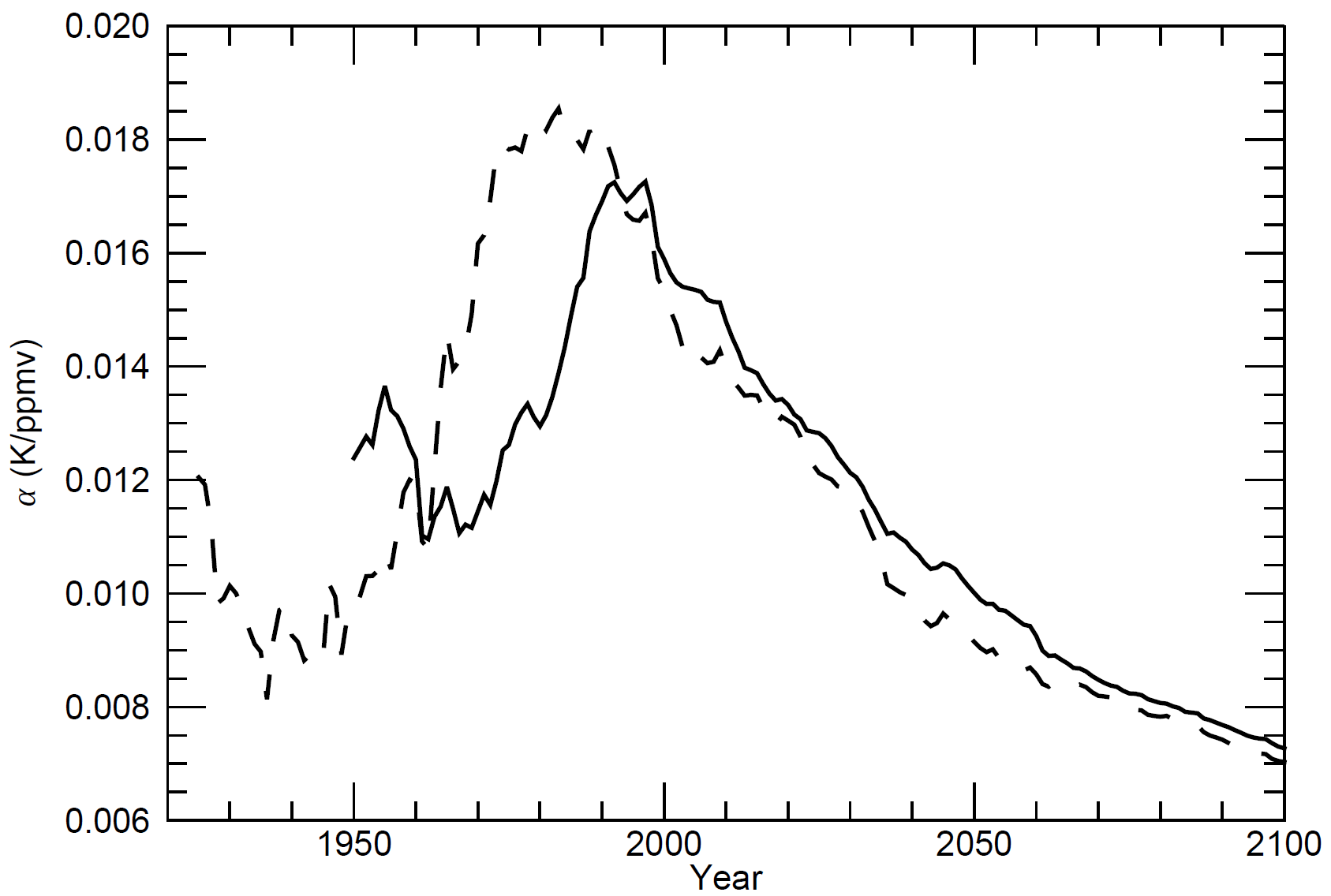 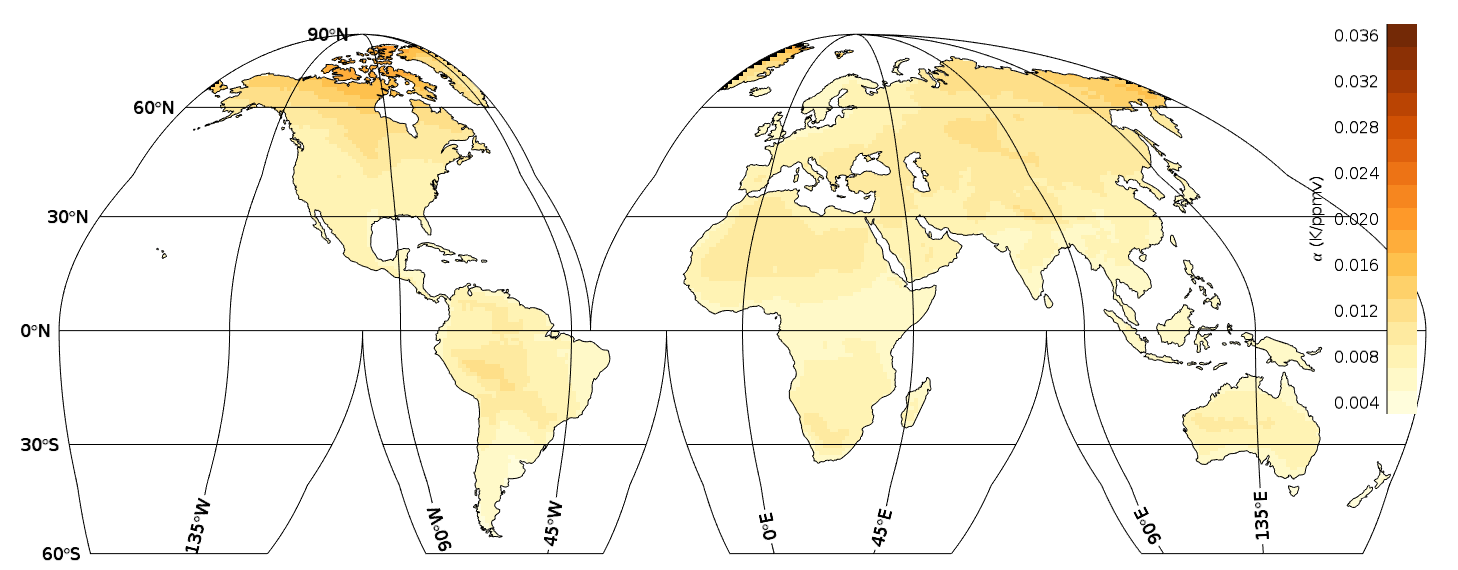 Alpha assessed at 2100
Changes in Land Carbon due to Combined Factors
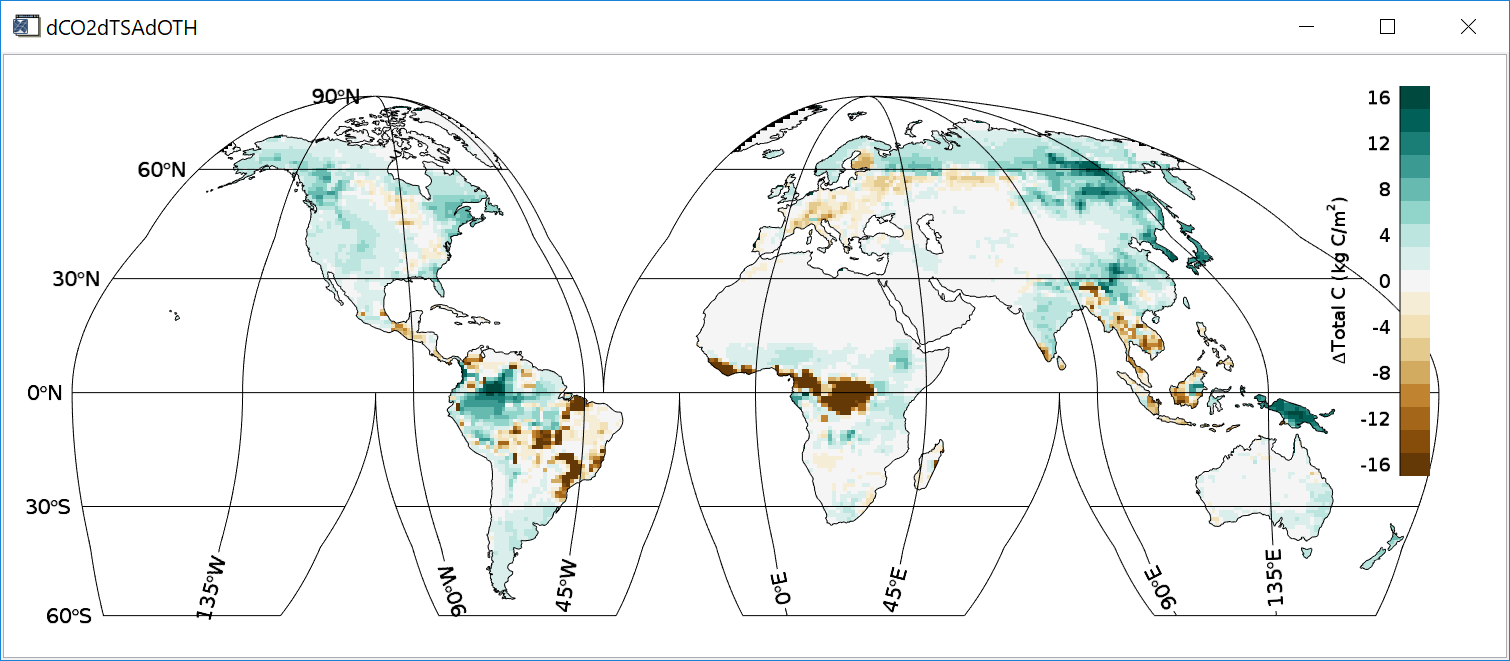 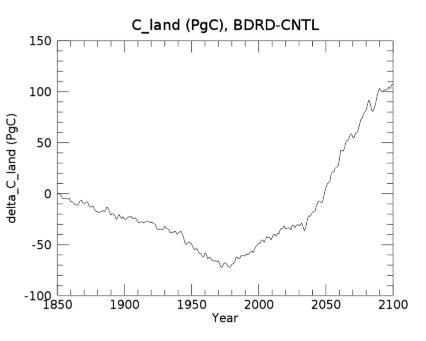 Change in Land carbon assessed at 2100
Conclusions
Land ecosystem fertilization response to rising CO2 diminishes along the SSP585 future trajectory.
Land ecosystem response to warming temperatures shifts from neutral to a carbon release along the SSP585 future trajectory.
Atmospheric warming response to radiative forcing from rising CO2 declines along the SSP585 future trajectory.
We predict that land ecosystems by 2100 will account for a cumulative sink of about 100 PgC, compared to global ecosystem state in 1850, or approximately 25% of cumulative fossil emissions since 1850.